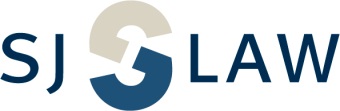 Omplacering i afskedssager
Dansk Forening for Arbejdsret
Den 6. marts 2013
V/ Advokaterne Arvid Andersen og Christian K. clasen
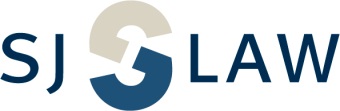 Dagsorden
Omplaceringspligtens retlige grundlag
Omplaceringspligtens materielle indhold
Særligt beskyttede medarbejdergrupper
Side 2
Dansk Forening for Arbejdsret
6. marts 2013
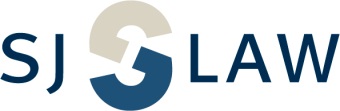 1. Omplaceringspligtens retlige grundlag
Hvor stammer omplaceringspligten fra?
Lov?
Domstolene?
Overenskomster?
Andet?
Side 3
Dansk Forening for Arbejdsret
6. marts 2013
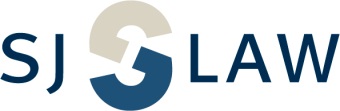 Omplaceringspligtens retlige grundlag
Omplaceringspligtens sammenhæng med forbuddet mod usaglig afskedigelse (I)
Manglende tilbud om omplacering og manglende overvejelser om muligheden for omplacering påvirker vurderingen af en afskedigelses saglighed
Side 4
Dansk Forening for Arbejdsret
6. marts 2013
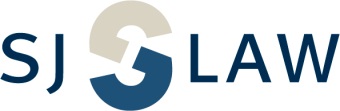 Omplaceringspligtens retlige grundlag
Omplaceringspligtens sammenhæng med forbuddet mod usaglig afskedigelse (II)
Afskedigelse grundet virksomhedens forhold
Arbejdsgiverens skøn – er der ledig passende stilling?
Proportionalitetsprincippets betydning
 Afskedigelse grundet medarbejderens forhold
Kan/skal samarbejdsvanskeligheder løses ved omplacering til anden afdeling? 
Proportionalitetsprincippets betydning
Side 5
Dansk Forening for Arbejdsret
6. marts 2013
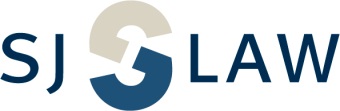 2. Omplaceringspligtens materielle indhold
Medarbejdere har både ret og pligt til omplacering, hvis der er ledige passende stillinger på tidspunktet for afskedigelsen

Hvad vil det sige?
Hvad med andre afdelinger i landet?
Hvad med lavere rangeret stilling?
Side 6
Dansk Forening for Arbejdsret
6. marts 2013
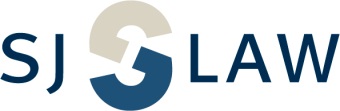 Omplaceringspligtens materielle indhold
Organisatorisk afgrænsning
Afgrænsning af medarbejderens ansættelsesområde

Forskel på ”ansat for tiden ved …” og ansættelse i specifik afdeling/myndighed?
Faglig afgrænsning
Har den opsagte de nødvendige kvalifikationer?

Behov for oplæring eller efteruddannelse? 

Hvilken varighed?
Vilkårsmæssig afgrænsning
Omplacering til anden geografisk enhed eller til en højere/lavere stilling?

Omplaceringspligt til andet overenskomst-område?
Side 7
Dansk Forening for Arbejdsret
6. marts 2013
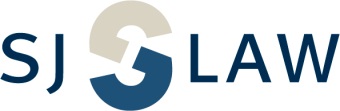 Omplaceringspligtens materielle indhold
Faglig afgrænsning

Vestre Landsrets dom af 3. december 2010

Ikke omplaceringspligt, da medarbejderen ikke havde de fornødne sprogkundskaber
Vilkårsmæssig afgrænsning

U.2002.1118.Ø

”arbejdsområdet kunne ikke begrænses til overenskomst for pædagog-medhjælpere”
Organisatorisk afgrænsning

Faglig voldgift af 5. november 2004

Omplaceringspligt i styrelsen, ikke i ansættelsesområdet, der pga. turnusaftale var ministeriet
Side 8
Dansk Forening for Arbejdsret
6. marts 2013
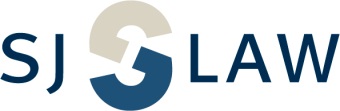 Omplaceringspligtens materielle indhold
Tidsmæssige overvejelser (I)
Det afgørende er afskedigelsestidspunkt
På det offentlige område gælder omplaceringspligten dermed også i høringsfasen
Som udgangspunkt ingen omplaceringspligt i opsigelsesperioden – men påvirker det vurderingen i retspraksis, hvis medarbejderen ikke får tilbudt en passende stilling, der bliver ledig i opsigelsesperioden?
Hvad med forhold forud for opsigelsestidspunktet?
AN af 15. oktober 2008: ”Det må tages i betragtning, at virksomheden gennem en periode har været bekendt med, at der ville opstå behov for tilpasning af antallet af medarbejdere …”
Side 9
Dansk Forening for Arbejdsret
6. marts 2013
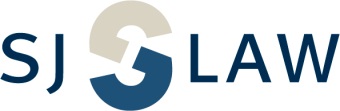 Omplaceringspligtens materielle indhold
Tidsmæssige overvejelser (II)
U.2002.2026.H
 F var ansat som sekretær på deltid. Da en receptionist gik på deltid, overtog F nogle af hendes opgaver og kom på fuld tid 
 F blev opsagt med henvisning til manglende sagstilgang
I F’s opsigelsesperiode opsagde den deltidsansatte receptionist sin stilling
Virksomheden ansatte herefter en ny receptionist
F mente, at hun skulle have haft tilbudt den ledige stilling i receptionen
Højesteret afviste, at dette efterfølgende forhold kunne påvirke vurderingen af afskedigelsens saglighed
Side 10
Dansk Forening for Arbejdsret
6. marts 2013
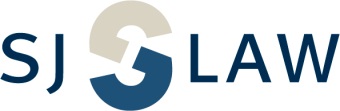 Omplaceringspligtens materielle indhold
Betyder medarbejderens anciennitet noget?
HR: Anciennitet indgår på lige fod med øvrige saglige kriterier
U: Hvis en særlig forpligtelse fremgår af overenskomst eller andet aftalegrundlag/praksis
Fx 25-årsreglen på DA/LO-området, jf. praksis fra Afskedigelsesnævnet
U.2012.805.V: 
Arbejdsgiver havde en ”særlig forpligtelse til at tage hensyn” til en funktionær med 25 års anciennitet – dog opfyldt ved tilbud om stilling med færre timer og lavere løn
Side 11
Dansk Forening for Arbejdsret
6. marts 2013
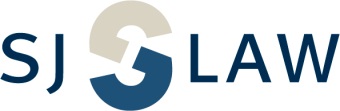 Omplaceringspligtens materielle indhold
Vikaransættelser: 
AN 15. oktober 2008: Forud for afskedigelse af A og B havde virksomheden fastansat et antal vikarer i en afdeling, hvor både A og B havde været beskæftiget tidligere. Nævnet lagde til grund, at virksomheden burde have vurderet mulighederne for at tilbyde A og B beskæftigelse i denne afdeling
Altså en slags ”selvskabt” arbejdsmangel, der medførte omplaceringspligt
Side 12
Dansk Forening for Arbejdsret
6. marts 2013
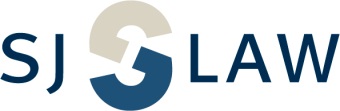 Omplaceringspligtens materielle indhold
Hvem bærer bevisbyrden? (I)
Som udgangspunkt bærer medarbejderen bevisbyrden i sager om usaglig afskedigelse, jf. FUL § 2 b eller DA/LO HO § 4, stk. 3
Udgangspunktet modificeres ofte, da arbejdsgiveren er nærmest til fx at dokumentere, hvorfor omplacering ikke var muligt
Side 13
Dansk Forening for Arbejdsret
6. marts 2013
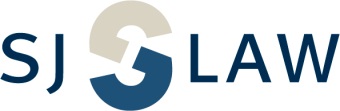 Omplaceringspligtens materielle indhold
Hvem bærer bevisbyrden? (II)
Vestre Landsrets dom af 27. oktober 1994:
”Der foreligger imidlertid ikke nærmere oplysninger om, at man under de omstruktureringer, der påberåbes som baggrund for afskedigelsen, eller i forbindelse med de skete nyansættelser aktivt viste interesse for, at der fortsat ville være arbejde til sagsøgeren”
Arbejdsgiveren havde dermed ikke løftet bevisbyrden for afskedigelsens saglighed
Side 14
Dansk Forening for Arbejdsret
6. marts 2013
Omplaceringspligtens materielle indhold
Hvem bærer bevisbyrden? (III)
Tilkendegivelse af 25. april 2005:
”Det følger af almindelige ansættelsesretlige regler, at en arbejdsgiver som udgangspunkt ikke kan påberåbe sig lønbesparelser som saglig opsigelsesgrund, når der samtidig inden for samme stillingskategori foretages nyansættelser i virksomheden”
Side 15
Dansk Forening for Arbejdsret
6. marts 2013
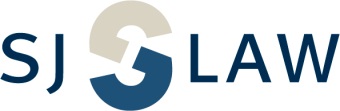 Omplaceringspligtens materielle indhold
Når omplaceringspligt fremgår af personalepolitikken 
Vil ofte være i form af en pligt til at undersøge mulighederne for omplacering
Østre Landsrets dom af 29. juni 2001
Kun pligt til at undersøge omplacering. Arbejdsgiverens skøn, hvorefter en anden blev ansat i den ledige stilling, kunne ikke kritiseres
Retten i Helsingørs dom af 30. april 2002
Det kunne ikke antages, at kommunen på grund af personalepolitikken var retligt forpligtet til at foretage omplacering
Side 16
Dansk Forening for Arbejdsret
6. marts 2013
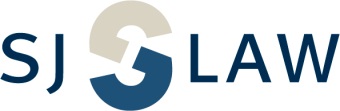 3. Særligt beskyttede medarbejdergrupper
Gælder der en udvidet omplaceringspligt i forhold til særligt beskyttede medarbejdere?
Herunder medarbejdere på barsel, medarbejdere omfattet af beskyttelsen i forskelsbehandlingsloven, mv.? 
Omplacering af tillidsrepræsentanter
Normalt ret til omplacering også uden for valgområde
”sidst blandt lige” ved arbejdsmangel
Udvidet pligt til omplacering ved samarbejdsproblemer?
Bevisbyrden …
Side 17
Dansk Forening for Arbejdsret
6. marts 2013
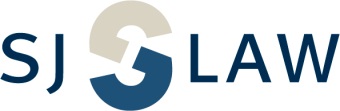 Særligt beskyttede medarbejdergrupper
U.2011.1776.H
Spørgsmålet i sagen var, om der var sammenhæng mellem A’s barsel og det forhold, at hun ikke blev tilbudt omplacering?
”Højesteret finder, at kommunen som led i bestræbelserne på at omplacere A for det første burde have orienteret hende om nedlæggelsen af hendes stilling og for det andet burde have sikret sig, at man havde tilstrækkelige oplysninger om hendes kvalifikationer og ønsker, samt for det tredje burde have orienteret hende om ledige stillinger”
Side 18
Dansk Forening for Arbejdsret
6. marts 2013
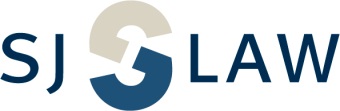 Særligt beskyttede medarbejdergrupper
U.1997.1189.H
En skolelærer på barsel blev opsagt på grund af besparelser
”Kommunen foretog ingen undersøgelser af, om det var muligt at omplacere A”
”I hvert fald under disse omstændigheder havde kommunen ikke ført det efter § 16, stk. 4, nødvendige bevis”
Side 19
Dansk Forening for Arbejdsret
6. marts 2013
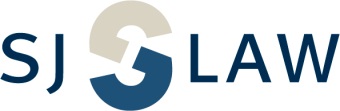 Særligt beskyttede medarbejdergrupper
Rammeaftalen om det sociale kapitel (KL og KTO)
Formål: beskæftigelse af ledige og personer med nedsat arbejdsevne
Ombudsmanden har i forbindelse med en kommunes afskedigelse af en ansat i et fleksjob udtalt:
”Aftalen forpligtede ikke kommunen til at fastholde A i den fleksjobstilling hun havde på institutionen. Kommunen var derimod forpligtet til at inddrage aftalen om det sociale kapitel ved vurderingen af om der var grundlag for at afskedige A, ligesom aftalen formentlig medførte at kommunen havde en skærpet forpligtelse til at forsøge at omplacere A med henblik på at fastholde hende på arbejdsmarkedet”
Side 20
Dansk Forening for Arbejdsret
6. marts 2013
Særligt beskyttede medarbejdergrupper
Retten i Odenses dom af 11. oktober 2012 (I)
En medarbejder med et handicap blev afskediget fra Odense Universitetshospital på grund af arbejdsmangel
Han mente ikke, at OUH havde opfyldt omplaceringspligten, fordi en ledig stilling blev besat af en ekstern ansøger
Side 21
Dansk Forening for Arbejdsret
6. marts 2013
Særligt beskyttede medarbejdergrupper
Retten i Odensess dom af 11. oktober 2012 (II)
I hovedudvalget var det bestemt, at der var omplaceringspligt i forhold til den enkelte ansættelsesenhed, når der var tale om ressourcebetingede stillingsnedlæggelser, samt at en opsagt medarbejder har ret til at komme til samtale på opslåede stillinger i hele Region Syddanmark
Side 22
Dansk Forening for Arbejdsret
6. marts 2013
Særligt beskyttede medarbejdergrupper
Retten i Odenses dom af 11. oktober 2012
Retten mente, at OUH havde opfyldt sin omplaceringsforpligtelse, fordi
medarbejderen var blevet kaldt til samtale,
der var givet en konkret begrundelse for, hvorfor en anden ansøger var fundet bedre kvalificeret 
der ikke udover det i hovedudvalget fastsatte gjaldt en udvidet omplaceringspligt i forhold til medarbejdere med et handicap
Side 23
Dansk Forening for Arbejdsret
6. marts 2013
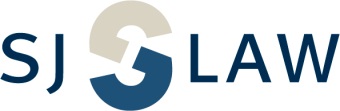 Tak for i dag
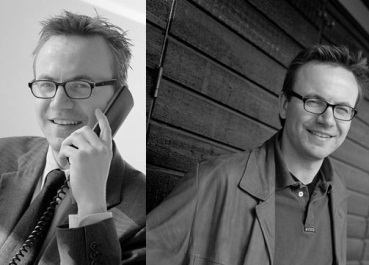 Advokat Christian K. Clasen, Norrbom Vinding
Advokat Arvid Andersen,
SJ Law
Side 24
Dansk Forening for Arbejdsret
6. marts 2013